Ankara Üniversitesi 
Beypazarı Meslek Yüksekokulu
Turizm ve Otel İşletmeciliği
ÖNBÜRO YÖNETİMİ
Dersin kodu: BTO249
Sorumlu: Öğr. Gör. Fuat ATASOY
Ünite: 10- 2.kısım
Ünitenin adı:Konuk Şikayetlerinde İzlenecek Yol
2.05.2019
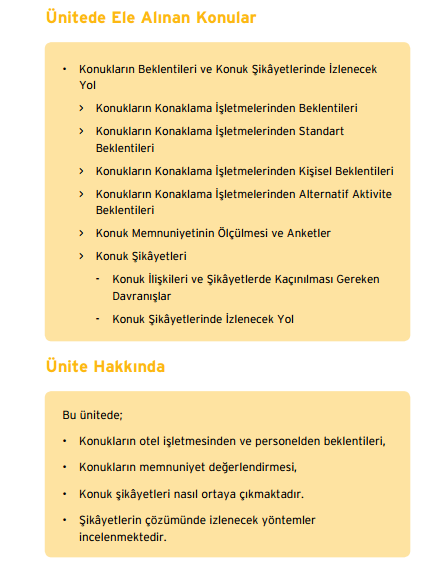 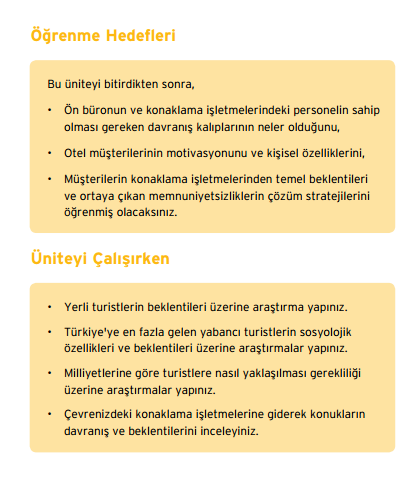 Konuk Şikâyetleri 

"Konuk her zaman haklı olmayabilir ama konuk her zaman konuktur."
Konuk Şikâyetleri 

Şikayet, konukların beklentilerinin karşılanmaması veya eksik karşılanması sonucu ortaya çıkan memnuniyetsizliğin davranışla, sözle veya yazıyla, gerekli yerlere bildirilmesidir. 
 
Şikayette asıl amaç, etkin önlemler almak sureti ile konuk şikâyetlerini tamamıyla ortadan kaldırmaktır. 

Özellikle yurt dışı bağlantılı çalışan yerel seyahat acenteleri açısındanen önemli sorun, reklamasyondur. Yabancı konukların ülkelerindekitüketici haklarına dayanarak bazı hizmetlerden şikayetçi olmaları, seyahat acentelerini zora sokmaktadır
Konuk Şikâyetleri 

Ülkemizde de konuklar, seyahat acenteleriyle ilişkilerinde düzenledikleri sözleşmeye göre hareket etmektedir. Aralarında düzenlediklerivoucher' da belirtilen ayrıntılar ışığında, şikayetlerinin karşılığında oluşacak zararlarının teminini TÜRSAB Kütahya Çizelgesi ( Frankfurter Çizelgesi) hükümlerine göre isteyebilirler. Tüm bunların sağlıklı yürüyebilmesi için konukların yasal olarak etkinlik gösteren (TÜRSAB üyesi) seyahat acentelerini seçmeleri gerekir.
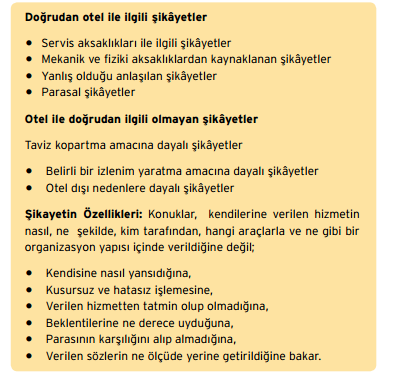 Konuklara karşı başta konaklama işletmeleri olmak üzereonları o işletmelere yönlendiren seyahat acenteleri de sorumludur.Seyahat acenteleri konaklama işletmeleriyle yapmış oldukları anlaşmayı esas alarak olası reklamasyonlarda kendi kaybının bir kısmını konaklama işletmesinden tazmin edebilir.
Konaklama işletmeleri bu tür risklerle karşı karşıya kalmamak içinonaylayacakları voucher (hizmet belgesi)'ı dikkatle incelemelidir.
Konuklara vereceği hizmetlerin veriliş şekillerini, seyahat acenteleriyle yaptıkları sözleşmelerde ayrıntılı bir şekilde belirtmelidir.Halkla ilişkiler bölümünü verimli bir şekilde çalıştırmalıdır. İşletme,hizmetlerinin sunuluş şekillerinde, hizmet sunan yerlerin kapanmasıveya sisteminin değiştirilmesi gibi konularda seyahat acenteleriniönceden bilgilendirmelidir. Bu şekilde daha sonra meydana gelecekşikayetlerde kendisini koruyabilir.
Konuk İlişkileri ve Şikayetlerde Kaçınılması Gereken Davranışlar 

Konuğu aşağılayıcı/küçümseyici davranış ve sözler: Hayır!
Konuklarımızın bize hitap şekilleri ne olursa olsun, biz onlara daima'Hanımefendi / Madam' veya 'Beyefendi / Sir' diye hitap etmek zorundayız. Örneğin, bize gösterdiği yakınlıktan dolayı hiçbir konuğumuza 'Ağabey' diye hitap edemeyiz. Bu açıkça laubaliliktir. Ayrıca, konuklarımıza, kılık - kıyafet ve sosyo - kültürel açılardan önyargılı olmamalıyız. Örneğin, sırf başörtülü diye bir hanım konuğa 'teyze' diye hitap edemeyiz.
Konuk İlişkileri ve Şikayetlerde Kaçınılması Gereken Davranışlar 

Şikâyet karşısında savunmaya geçmek: Hayır!
Otelcilik bir ekip oyunudur, çünkü otelcilik hizmeti bir bütündür.Konuklarımız, sunduğumuz tüm servislerimizin beklenti düzeylerinin üstünde olmasını isterler ve bunu beklerler. Servislerimizin birtanesindeki bir aksaklık, konuğun otelimizin tümü hakkındaki kalitedeğerlendirmesini olumsuz yönde etkileyebilir. 'Otelimizin odalarıçok geniş ve konforludur, manzaramız da harikadır; fakat havalandırmamız yetersizdir, bizi mazur görün ve konuğumuz olmaya devamedin' veya 'yemeklerimiz çok lezzetlidir fakat garsonlarımız birazaksidir, yine bekleriz' diyebilir miyiz?Konuk şikâyet ve dileğini, otel içinde çevresindeki bir görevliye aktarmak ihtiyacını hisseder. Aslında, bu davranış akıllı otelcinin avantajı-dır. Çünkü:
Konuk İlişkileri ve Şikayetlerde Kaçınılması Gereken Davranışlar 

• Konuğun dilek veya şikâyeti, bunu takdir edebilen ve değerlendirebilen akıllı bir otelci için önemli bir geribildirimdir. Otelci, bu bilgiden hareketle, bir yandan şikâyetçi konuğunu yeniden kazanma fırsatını elde eder, diğer yandan da başka konukların da aynıaksaklıkla karşılaşmalarını önler.
• Şikâyet eden, sorununu bir otel yetkilisine aktaran konuk, şikâyetini/sorununu içine atan konuktan daha iyidir. Çünkü bu konuk henüz kaybedilmemiştir. Halbuki diğeri, kendini kazanma şansını bize vermeden gidecek, belki bir daha geri gelmeyecek ve belki de çevresine bizi kötüleyecektir
Konuk İlişkileri ve Şikayetlerde Kaçınılması Gereken Davranışlar 

Şikâyetleri kişisel olarak algılamak: Hayır!
Konuk, şikâyetini çözümleyecek, sorununu aktaracak muhatap arar.Şikâyetin muhatabı olmak başka bir şey, sorumlusu olmak başka birşeydir. Bu nedenle şikâyeti kişisel olarak algılamak ve konuğa karşıbuna göre bir davranış sergilemek bizi profesyonellikten uzaklaştırır.Konuğumuz, şikâyetini dile getirirken sinirli, hatta hırçın bile olabilir.Bu davranışı kesinlikle size karşı değildir; fakat muhatabı sizsinizdir.Hırçınlığının nedeni ise doğrudan şikâyetin konusudur. Kendinizionun yerine koyun, gürültüden sabaha kadar önemli bir miktardapara ödeyerek konaklamakta olduğunuz otelinizdeki odanızda uyuyamamış olduğunuzu ve bu şikâyetinizi ertesi sabah resepsiyongörevlisine dile getirdiğinizi varsayalım. Bunu ne derece sakin, güleryüzle ve resepsiyonisti incitmeden yapabilirsiniz?
Konuk İlişkileri ve Şikayetlerde Kaçınılması Gereken Davranışlar 
Suçu başka bölüme veya kişiye atmak: Hayır!
Otelcilik bir ekip oyunudur. Konuğumuzun şikâyeti sizin dışınızdabir bölüm ve/veya şahıstan kaynaklanabilir. Fakat şikâyetin muhatabı tüm oteldir, yani hepimiz.
Suçu, öyle olsa dahi, başkasına atmak konuğumuzun gözünde biziküçük düşürür. Üstelik böyle bir davranış, çalışma arkadaşlarımızlaaramızın açılmasına da neden olabilir.
Kendinizi, bir an için, odasının geç toplanmasından şikâyetini respsiyon görevlisine dile getiren bir konuk yerine koyun. Resepsiyongörevlisi, sizin yüzünüze karşı '' - Bu housekeeping de hep böyle yapı-yor, ben onlara hadlerini bildiririm, bir daha böyle bir durumla karşı-laşmazsınız efendim'' dese bu otel hakkında ne düşünürsünüz? Vehousekeepingteki arkadaşlarınız böyle konuştuğunuzu bilseler, sizinhakkınızda ne düşünürler?
Konuk İlişkileri ve Şikayetlerde Kaçınılması Gereken Davranışlar 
Konukla tartışmak ve onu suçlamak: Hayır!
Otelcilikte konuk şikâyetlerini önleme ve şikâyetler karşısında takınılacak tavır konusunda yapılabilecek en büyük hata konukla münakaşa etmek ve onu suçlamaktır.Konuk şikâyetleri çeşitli nedenlere dayanabilir. Konukla münakaşa etmek ve onu suçlamak yangına körükle müdahale etmektir. Nedeni ne olursa olsun, konukla münakaşa etmeyin ve de hele hele onu suçlamaya kalkmayın.
Konuk Şikâyetlerinde İzlenecek Yol 
Konukla tartışmak ve onu suçlamak: Hayır!
Otelcilikte konuk şikâyetlerini önleme ve şikâyetler karşısında takınılacak tavır konusunda yapılabilecek en büyük hata konukla münakaşa etmek ve onu suçlamaktır.Konuk şikâyetleri çeşitli nedenlere dayanabilir. Konukla münakaşa etmek ve onu suçlamak yangına körükle müdahale etmektir. Nedeni ne olursa olsun, konukla münakaşa etmeyin ve de hele hele onu suçlamaya kalkmayın.
Konuk Şikâyetlerinde İzlenecek Yol 
Konuğu iyi dinlemek

 Karşımızdaki insanı dinlemekten dinlemeyefark vardır. Otelci için dinlemek, her koşulda 'etkili dinlemek'tir.  Helehele söz konusu olan şikâyetini dile getiren bir konuğu ise. Başlı başına bir sanat olarak nitelendirilen 'etkili dinleme' kişisel disiplin ilegeliştirilebilecek bir yetenektir.Etkili dinlemenin temel koşulları şunlardır:
Konuk Şikâyetlerinde İzlenecek Yol 

Konuya yoğunlaşmak. Kişiyi dinlerken aklınız başka konularla meşgulse, konuyu doğru anlama etkinliğiniz azalabilir. Dolayısı ile, konuğunuzu dinlerken, tüm dikkatinizi ona odaklamanızgereklidir. Bir anda iki işi yapmak (konuğu dinlerken bir yandan da telefonlara cevap vermek gibi) dikkatimizin dağılmasına neden olabileceği gibi, konuğunuza karşı saygısız bir davranış da olur.
Konuk Şikâyetlerinde İzlenecek Yol 

Göz temasını ihmal etmemek. Konuğunuz size bir şikâyetinianlatmaya çalışırken, bilinçli veya bilinçsizce- konuğunuz yerine başka taraflara bakacak olursanız, sadece iletişim etkinliğiniz sekteye uğramakla kalmaz (çünkü etkili iletişim için sadece söylenen sözler değil, bununla beraber mimikler ve vücut dili de çok önemlidir), aynı zamanda konuğunuza karşı yine saygısız davranışta bulunmuş olursunuz. Bu nedenle, konuğunuzu dinlerken göztemasını ve vücut dilini izlemeyi ihmal etmeyin!!!
Konuk Şikâyetlerinde İzlenecek Yol 


Konuğun sözünü kesmemek. Konuyu tam olarak anlamış olsanız dahi, bırakın karşınızdaki söyleyeceklerini bitirsin. Bu, konuğu biraz olsun rahatlatacaktır. Tersine, sözünü -iyi niyetle dahi olsak sözü kesmeniz onu daha fazla rahatsız edecektir. Leb demeden leblebiyi anlamak marifetse de, bu marifetinizi kendinize saklayın.
Konuk Şikâyetlerinde İzlenecek Yol 


Sabırlı ve anlayışlı olmak. Tok açın halinden anlamazmış. Kendinizi konuğunuzun yerine koyun (empati) ve sorununu bu şekilde değerlendirmeye çalışın. Aynı sorun sizin başınıza gelse belki daha fazla tepki gösterirdiniz.
Konuk Şikâyetlerinde İzlenecek Yol 


Ön yargılı olmamak. Fiziki görünümüne, kılığına kıyafetine, taabiyetine, cinsiyetine, yaşına, grubuna, davranışlarına, konuşma şekline, geçmiş deneyimlere ve diğer özelliklerine bakarak kimse hakkında ön yargılı olmayın. Ön yargılı, peşin hükümlü olmak, konuğun şikâyetini dinleyip doğru değerlendirmeye büyük ölçüde engeldir
Konuk Şikâyetlerinde İzlenecek Yol 


Saygılı olmak: Şikâyetini dile getiren konuğa, o sinirli ve hırçın olsa dahi, saygılı olun. Sinirli bir insana sinirle karşılık vermek, ateşe körükle gitmeye benzer; o an baskın çıkan haklı gibi görünse de, sonuçta, büyük bir olasılıkla, otel ve otelci zararlı çıkar.  Şikâyetçi konuğa saygının belirgin göstergeleri şunlardır:
Konuk Şikâyetlerinde İzlenecek Yol 


Fiziki görünümünüz düzgün olsun. Fiziki görünümünüz, kendinize ve temsil ettiğiniz müesseseye gösterdiğiniz saygının bir ifadesidir. Kendisine saygı göstermeyen bir insana, bir başkasının saygıgöstermesi beklenemez.
• Saygınızı hareketlerinize yansıtın. Yüzünüzdeki ifade, vücut diliniz, mimikleriniz, genel hal ve hareketleriniz, karşınızdaki insanagösterdiğiniz saygıyı doğrular yönde olmalıdır. Konuğunuzu istediğiniz kadar dikkatle, sözünü kesmeden dinleyin, bunu _örneğinkollarınızı göğsünüzün üzerinde kibirle kavuşturarak veya sırtınızduvara dayayarak veya eliniz cebinizde, yüzünüzde alaycı bir ifadeile yaptığınız takdirde_ saygılı bir izlenim bırakamazsınız
Konuk Şikâyetlerinde İzlenecek Yol Konuğa ismiyle hitap etmek: Konuğunuza, bulduğunuz her fırsattaismiyle hitap edin. Konuğunuzun ismini öğrenmek için elinizin altında çeşitli olanaklar vardır. Hiçbir olanak yoksa, kendisine sorun ve bundan böyle bu kıymetli bilgiyi kullanın. Her insan kendisine ismi ile hitap edilmesini arzu eder. Bu, kişiye saygının en belirgin göstergelerinden biridir. Değil konuğumuza, gittiğiniz bir lokantadaki garsonunuza dahi 'garson Bey' demek yerine ismi ile 'örneğin, Mehmet Bey’ diye hitap ettiğiniz takdirde, servisiniz daha mükemmel olacaktır.
Özür dilemek. Özür dilemek fakat abartmadan. Şikâyetçi konuk, en azından kendi açısından haklıdır. Bu nedenle, ondan özür dileyin. Fakat abartmayın. Bazı aksaklıklar müşteri kaynaklıdır. Özür dilemede abartı özrün değerini azaltacağı gibi müşteriye vereceğiniz mesaj yerine ulaşmaz. Diğer bir konu ise, gerekçeniz ne olursa olsun, özür diledikten sonra cümlenize, 'fakat' , 'ama' , 'ancak' gibi sözcüklerle devam etmeyin. Çünkü bu sözcükler, dilediğiniz özrü geri almakanlamına gelir. Özür dilemek kimseyi küçültmez. Dilediğiniz özür,kabahatli olduğunuz için değil (ki böyle de olabilir), konuğunuzun size iletmeye çalıştığı, onun memnuniyetsizliğine yol açan durum içindir.
Konuk Şikâyetlerinde İzlenecek Yol 

Soğukkanlılık ve güç durumlarda kendine hâkim olmak. Müşteriyi giyimi, hareketleri ve davranışları ile bir bütün halinde algılamak ve varılan yargılara göre yaklaşımda bulunmak gerekir. Sorunun kaynağı ön büro olmasa bile (ki çoğu zaman değildir) aşağıdaki temel kurallara dikkat etmek gerekir;
Konuk Şikâyetlerinde İzlenecek Yol 

• Müşteriye gülümsemek.• Müşteriyi selamlamak,• Müşteri ile tartışmamak,• Müşterinin eleştirilerine açık olmak,• Müşterinin şikâyeti ne olursa olsun ilgilenmek ve çözmeye çalışmak,• Şikâyetini ilgi ile dinlemeye çalışmak ve gerginliğinin yatışmasınısağlamak,
 • Şikâyete ilişkin hatanın sebebini kısa ve basit olarak açıklamaya çalışmak ve gereğinden fazla özür dilememek,• Sorunu not edip durumu düzeltmeye çalışmak,• Şikâyet ilettiği için müşteriye teşekkür etmek,• Sorun yetkisini aşıyorsa müşterinin ilgili/yetkiliyle görüşmesini sağlamak
Konuk Şikâyetlerinde İzlenecek Yol 

Soru sorun ve not alın. Yukarıdaki aşamaların hepsine uyduktansonra, şikayeçi konuğa, konu ile ilgili sorular sorun ve not alın. Örne-ğin: ' olay saat kaçta oldu acaba? ' , ' oda numaranızı öğrenebilir miyimefendim? ' , 'odanız şu anda kaç derece acaba? ' , ' kaleminizi en sonnerede kullanmıştınız? ' gibi. Bu davranışınız, sadece size konuyusağlıklı bir şekilde araştırma için ilave bilgileri sağlamakla kalmaz,aynı zamanda, konuğunuz üzerinde ciddi, güvenilir ve etkili bir izlenim yaratmanıza neden olur
Konuk Şikâyetlerinde İzlenecek Yol 

Çözüm ve alternatifler önerilmeli. Konuğun şikâyetini, yukarıdakiaşamaların tümünü kapsayacak şekilde olsa dahi, dinlemek görevinizin ancak yarısını oluşturur. Bu kadarı ile yetinmek ve bundan sonrasını getirememek 'Marko Paşalık' yapmak olur. Bundan sonra yapacağınız iş, konuğa şikâyeti ile ilgili çözümler ve alternatifler önermektir.Örneğin, odasındaki havalandırma yetersizliğinden şikâyet eden birkonuğa ' özür dileriz efendim, bu hakikaten çok üzücü bir durum.Keşke daha evvel haberimiz olsa idi. Dilerseniz , bu sorununuzu, yahemen odanızı değiştirerek veya arızayı mümkün olan en kısa zamanda gidermek sureti ile halledebiliriz. Karar sizin efendim.' diyebilmelisiniz. Çözüm kararı kendisine bırakılan konuk, en azından o andansonra durumu daha anlayışla kabullenecek ve daha çok rahatlayacaktır. Burada dikkat edilecek husus;
• Yerine getiremeyeceğiniz bir iş için söz vermeyin.• Sorun ve çözüm yetkilerinizi aşıyorsa amirlerinizi devreye sokun.
Konuk Şikâyetlerinde İzlenecek Yol 
Çözüm için eyleme geçin :Diyelim ki, konuğumuz odasını muhafaza edip, havalandırma arızasının bir an önce giderilmesi önerinizi kabul etti. Bu durumda, yapmanız gereken, vakit geçirmeden bu yönde eyleme geçmektir. Bu durumdaki eylem, durumu teknik servise rapor edip, acilen onarım talebinde bulunmaktır. Burada, önemli birkaç hususa dikkat edilmelidir:

Teknik Servisin iş yoğunluğu, eleman azlığı gibi durumlar işiniziaksatabilir. Konuğunuza, bunun bilincinde olarak arızanın giderilmesi taahhüdünde bulunmanızda yarar vardır. Aksi takdirde, bukez de konuğunuz ile teknik servis yetkilileri arasında sıkışıp zordurumda kalabilirsiniz.
• Çözmeye kalkıştığınız sorun, kısa sürede çözülemeyecek veya hiççözülemeyecek bir sorun olabilir. Bunun için, otelinizi tüm iyi /kötü özellikleri ile bilmenizde ve tereddüt ettiğinizde, konuğa herhangi bir söz vermeden evvel, yetkililerle temas kurmanızda yarar vardır
Konuk Şikâyetlerinde İzlenecek Yol 
İşi takip edin. Göreviniz, teknik servise onarım talebinde bulunmakla da bitmez. İşi, onarım tamamlanıncaya kadar takip edip gelişmelerden ve sonuçtan haberdar olmanız gerekmektedir. Aksi takdirde, beklemediğiniz sonuçlarla karşılaşabilir, konuğunuza karşı bir kezdaha mahcup olabilirsiniz. Onarım aksadığı takdirde, sorunun çözü-münü oteliniz adına üstlenen siz olduğunuz için mazeretiniz ne olursa olsun sizin yüzünüz kızarır. Kızarmaz ise otelci değilsinizdir.

Sonuçla ilgili konuğunuza bilgi verin. Onarım başarı ile tamamlandı, büyük bir olasılıkla konuğunuz bunu biliyor bile! Olsun, yine deonu arayın ve bilgi verin, sonuçtan memnun olup olmadığını sorun vegiderilmiş olsa bile, karşılaştığı bu aksaklıktan dolayı kendisindentekrar özür dileyin ve de en önemlisi, sizi haberdar ederek aksaklığıngiderilmesine aracılık ettiği için kendisine teşekkür edin.
DEĞERLENDİRME SORULARI
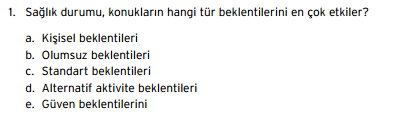 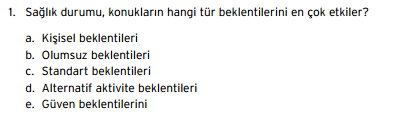 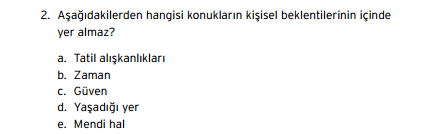 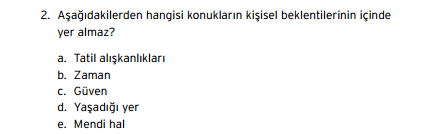 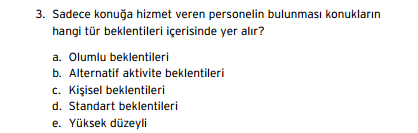 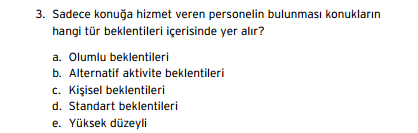 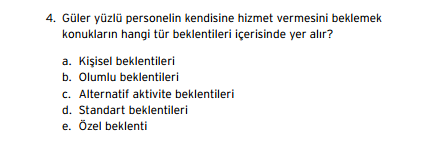 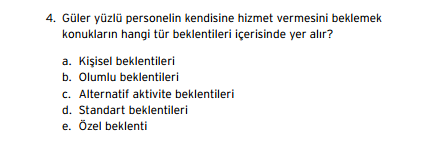 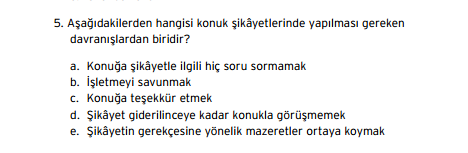 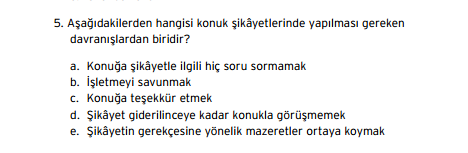 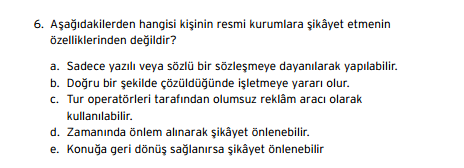 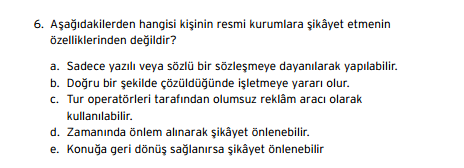 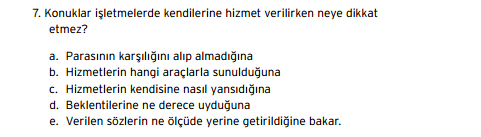 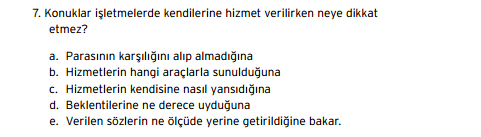 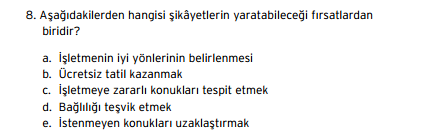 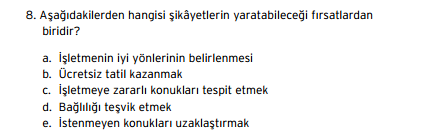 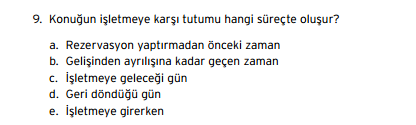 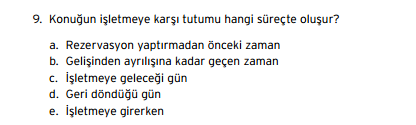 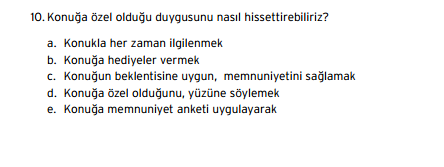 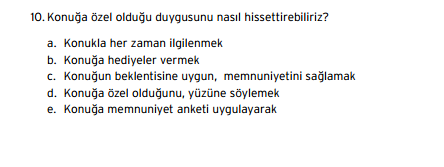 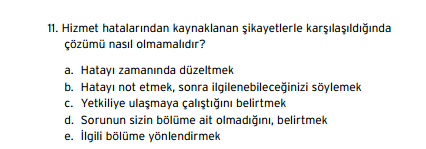 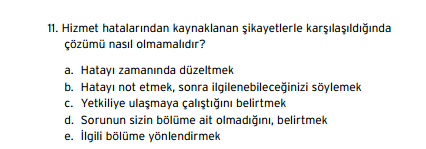 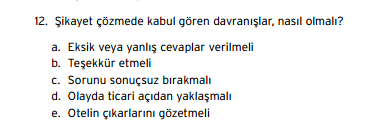 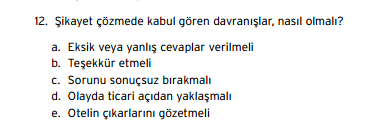 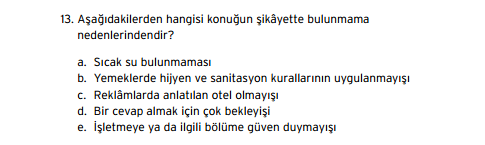 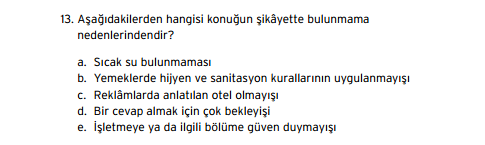 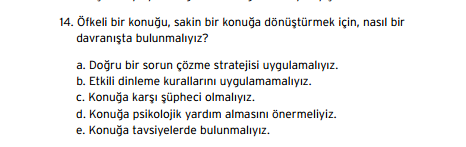 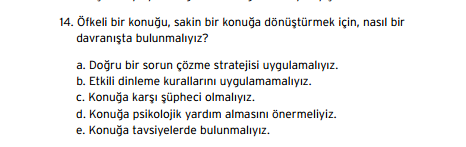 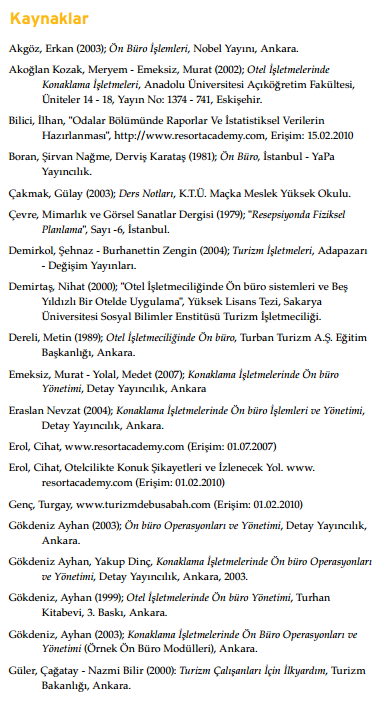 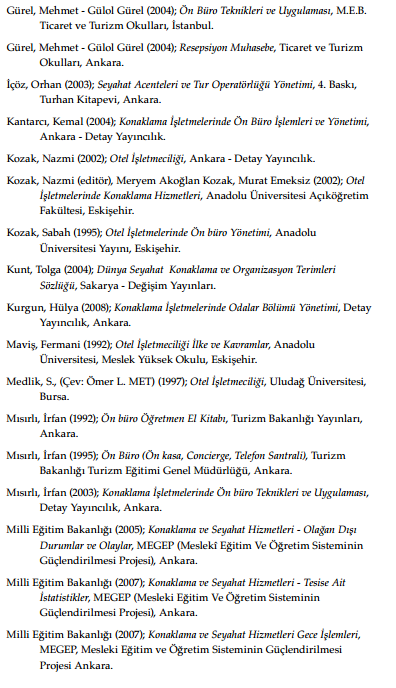 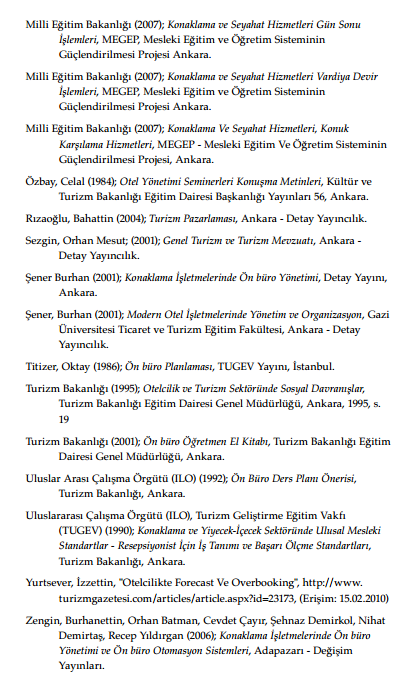 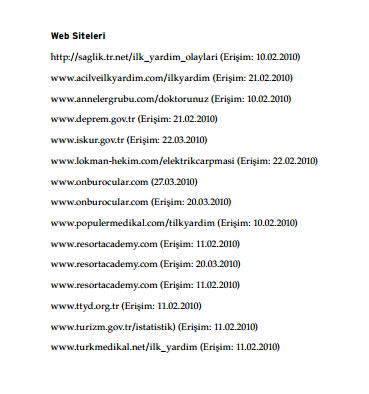